“Let’s Walk and Let’s Talk: Physical and Spiritual”
Felice Wicks
The influence of a Minister’s wife
Etiquette and fashion
Marriage
Parenting
Church and Community
Let’s Walk and Let’s Talk: Physical and Spiritual
2
The Success of a minister’s wife
Depends upon her 
1. Physical and 
2. Spiritual Health
Let’s Walk and Let’s Talk: Physical and Spiritual
3
In the Beginning
Genesis 1:1
And on the seventh day god ended His work….and he rested…​
Genesis 2:2
Let’s Walk and Let’s Talk: Physical and Spiritual
5
God’s Instruction manual1. REST – Gen. 2:3; Exodus      20:8-112. Proper Diet – Gen. 1:29, 9:3;     I Tim. 4:4-53. exercise – I Cor. 6:9-10;            Proverbs 31:174. Me Time – Bible Verse??
Let’s Walk and Let’s Talk: Physical and Spiritual
6
Our physical health
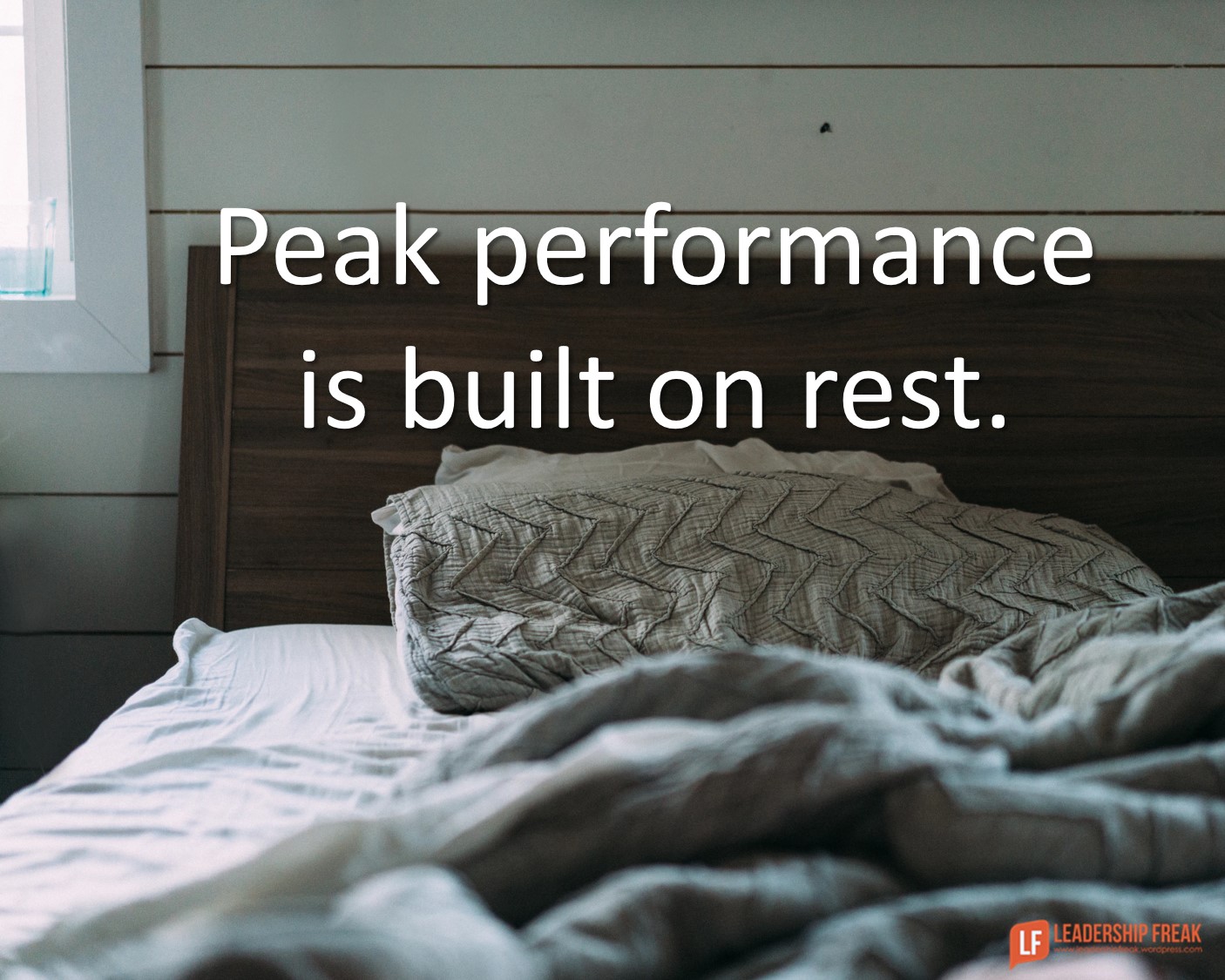 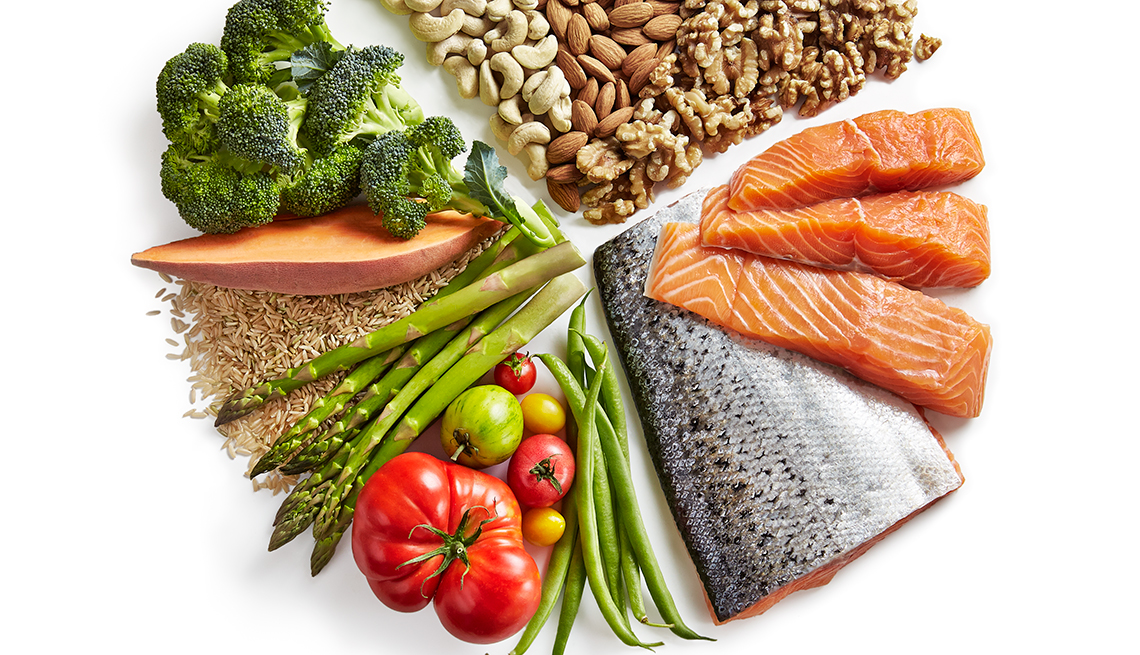 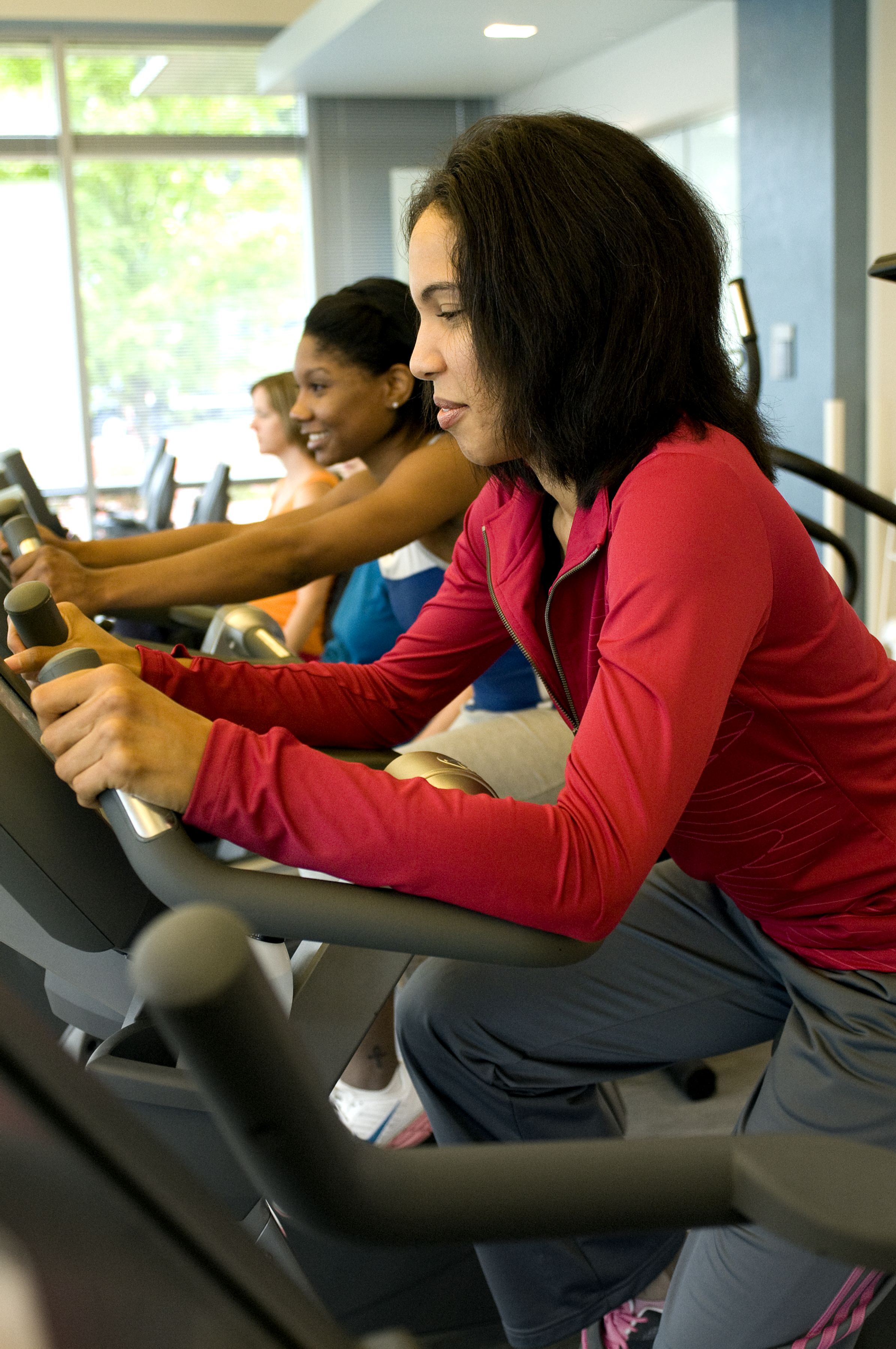 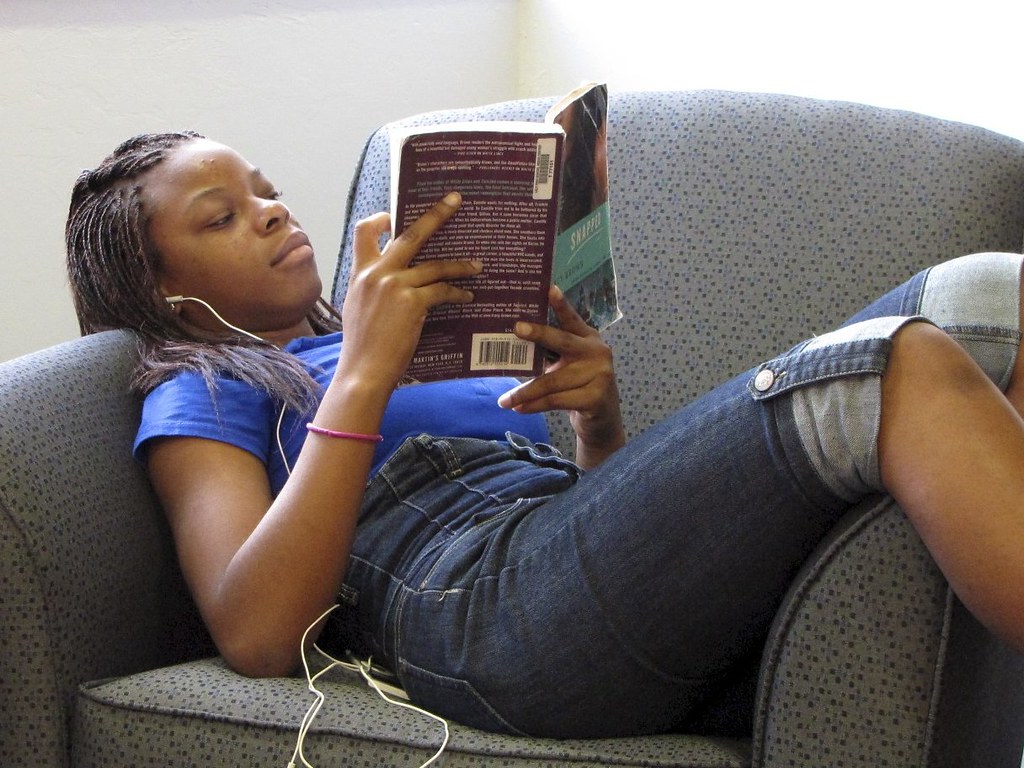 REST
DIET
EXERCISE
ME TIME
Jesus Did!
Self-care
Eat to Live.
Clears Your Mind.
Let’s Walk and Talk: Physical and Spiritual
7
This Photo by Unknown Author is licensed under CC BY
This Photo by Unknown Author is licensed under CC BY-SA-NC
Rest
According to the Mayo Clinic, adults need seven (7) or more hours of sleep a night.  
Older adults need about the same amount of sleep as younger adults. As you get older, however, your sleeping patterns might change. Older adults tend to sleep more lightly, take longer to start sleeping and sleep for shorter time spans than do younger adults. Older adults also tend to wake up multiple times during the night.
For adults, getting less than seven hours of sleep a night on a regular basis has been linked with poor health, including weight gain, having a body mass index of 30 or higher, diabetes, high blood pressure, heart disease, stroke, and depression.
Let’s Walk and Let’s Talk: Physical and Spiritual
8
Four (4) Healthy eating habits1. drink water.2. eat a balanced diet.3. say “no” to fast food.4. take vitamins.
Let’s Walk and Let’s Talk: Physical and Spiritual
9
Exercise – must be a daily habit1. controls your weight.2. lightens your mood.3. improves sleep.4. boosts energy.5. combats health conditions and diseases.
Mayo Clinic
Let’s Walk and Let’s Talk: Physical and Spiritual
10
Me Time – why it is so important*We should spend at least 15 minutes each day doing something that we enjoy.*All work and no play leads to burnout, resentment, health problems, mistakes, etc.
Let’s Walk and Let’s Talk: Physical and Spiritual
11
How the Physical affects the spiritual * You’re not as effective in    service.* You make poor decisions.* It’s more difficult to hear    From god. Lose your focus.* The temptation to sin is   greater.* worship becomes a habit, not a joy.
2022
Let’s Walk and Let’s Talk: Physical and Spiritual
12
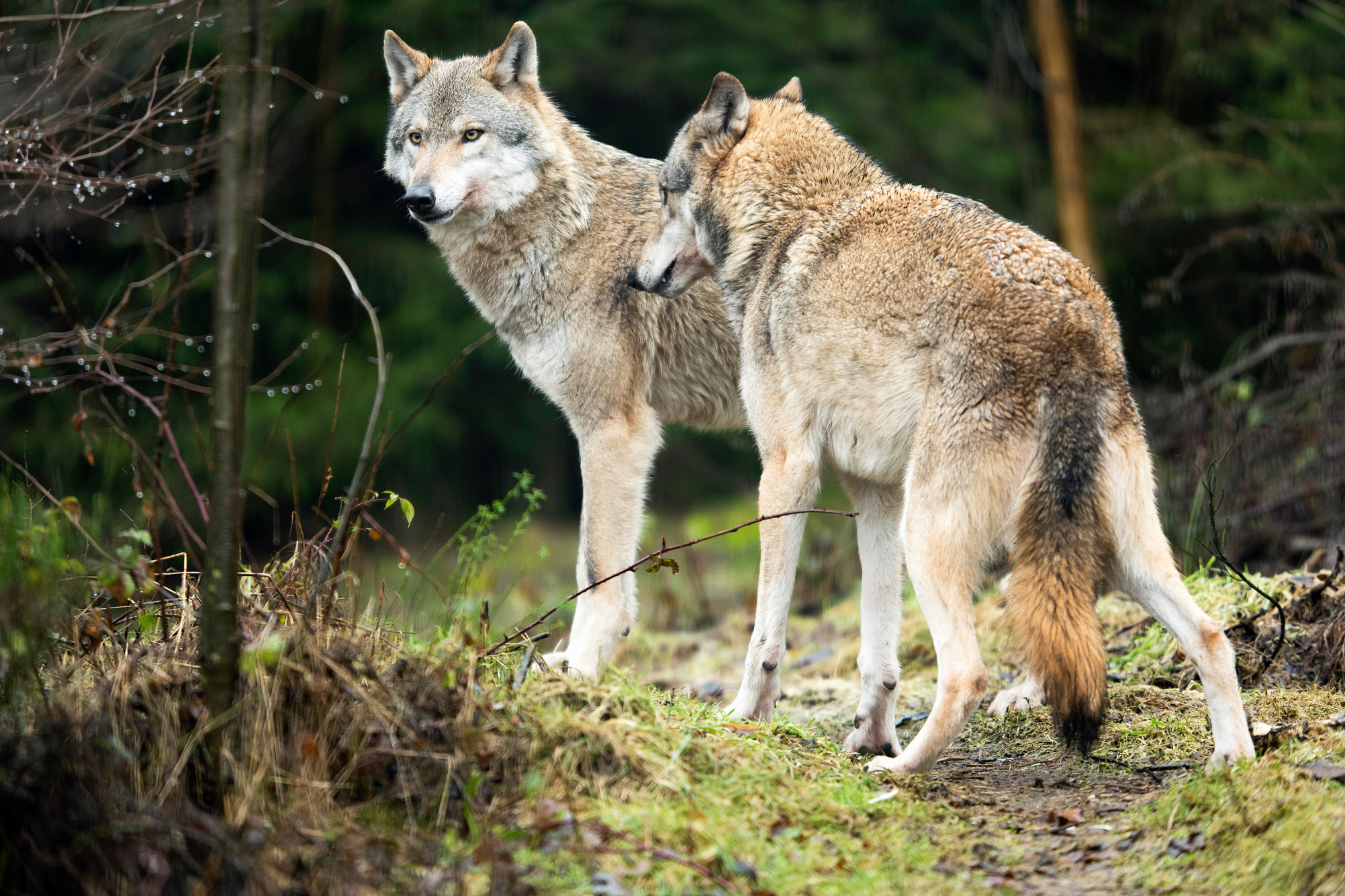 The Two Wolves: A Cherokee Story
Let’s Walk and Let’s Talk: Physical and Spiritual
13
An old Cherokee is teaching his grandson about the battle between good and bad.He says, “A fight is going on inside me.” “It is a terrible fight and it is between two wolves. One is evil – he is anger, envy, sorrow, regret, greed, arrogance, self-pity, guilt, resentment, inferiority, lies, false pride, superiority, and ego.” He continued, “The other is good – he is joy, peace, love, hope, serenity, humility, kindness, benevolence, empathy, generosity, truth, compassion, and faith. The same fight is going on inside you – and inside every other person, too.”The grandson thought about it for a minute and then asked his grandfather, “Which wolf will win?”The old Cherokee simply replied, “The one you feed.”
“The Two Wolves”
14
FOUR ways to Feed your spirit
​
*PRAYER
*BIBLE STUDY
*PRAISE AND THANKSGIVING
***FORGIVENESS***
Let’s Walk and Let’s Talk: Physical and Spiritual
15
Points on forgiveness1. must be instant2. must be given even if not    asked for3. must be given repeatedly-    oftentimes for the same     offense4. must become a way of life…    practiced daily
“There is no love without forgiveness.”
Let’s Walk and Let’s Talk: Physical and Spiritual
16
How spiritual growth improves your physical health  1. studies have shown that prayer    and meditation have the ability to bolster your immune system. Prayer can reduce or eliminate stress.    2. studying the word of god gives us wisdom, confidence, and guidance and alleviates our fears.
Let’s Walk and Let’s Talk: Physical and Spiritual
17
Forgiveness can lead to:1. lower blood pressure2. a stronger immune system3. improved heart health4. better quality of sleep5. less stress – fewer body    aches-less arthritis and    headaches.
Johns Hopkins study
Let’s Walk and Let’s Talk: Physical and Spiritual
18
Signs that you are maturing spiritually
*You desire time alone with the Lord.
*You look for the good in everything.
*You would rather give than receive.
*You care more about what God thinks and less about what others think.
*You rely on faith, not fear and feelings.
*You have an eye toward Heaven.
Let’s Walk and Let’s Talk: Physical and Spiritual
19
SUMMARY
As minister wives, we have a great opportunity to influence our church and our communities.  If we are going to be all that God has called us to be, we must take care of ourselves both physically and spiritually. Let’s walk…Let’s talk…Let’s take care of ourselves so that we can better take care of others.
Let’s Walk and Let’s Talk: Physical and Spiritual
20
God bless YOU!!!
Felice Wicks
Mount Nebo Baptist Church
Jackson, Mississippi
Let’s Walk and Let’s Talk: Physical and Spiritual
21